オペレーティングシステム
第4回
プロセス管理とスケジューリング
プロセス生成とスレッド
http://www.info.kindai.ac.jp/OS
E館3階E-331 内線5459
takasi-i@info.kindai.ac.jp
[Speaker Notes: こんにちは。
これからオペレーティングシステムの第4回の授業を始めます。
よろしくお願いします。
まずいつものように GoogleClassroom から出席カードを提出してください。]
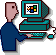 プロセスの並行処理
並行処理(concurrent processing)
複数のプロセスを(見かけ上)同時に実行
一時中断
プロセス1
プロセス2
プロセス3
ユーザにとっては
3つのプロセスが
同時に実行されている
[Speaker Notes: まず前回の復習です。
プロセスは、中断と再開を繰り返して実行されます。
今プロセス1、プロセス2、プロセス3の3つのプロセスがあるとします。
プロセス1を実行した後、一時中断し、プロセス2を実行します。
さらにプロセス2を中断し、プロセス3を実行します。
このようにプロセスを高速に切り替えながら実行することで、
ユーザにとっては、3つのプロセスが同時に実行されているかのように感じられます。
このように、プロセスを見かけ上同時に実行することを
並行処理 concurrent processing と言います。
並行処理では、あくまで同時に実行されているように見えるだけで、
実際には同時に実行されているプロセスは1つだけです。]
IO完了
イベント完了
(外部イベント)
タイムアウト
(スケジューラ)
ディスパッチ
(スケジューラ)
IO待ち
イベント待ち
(プロセス自身or外部イベント)
プロセス終了
プロセスの状態遷移
プロセス生成
実行可能
実行中
ブロック
[Speaker Notes: プロセスは、実行中、実行可能、ブロックの3つの状態を遷移します。
プロセスが生成されると、実行可能になります。
実行可能状態のプロセスは、スケジューラにより順番がまわってくると
ディスパッチされ、実行中になります。
実行中のプロセスは、一定時間が経過するとタイムアウトし、実行可能に戻ります。
入力待ちやイベント待ちなどで、プロセスがすぐには実行できなくなると、ブロック状態になります。
ブロック状態のプロセスは、イベントが発生すれば実行可能状態になります。
これを繰り返し、全ての処理が終わればプロセス終了です。]
実行中
実行可能
実行可能
プロセスの状態遷移
ディスパッチャ
プロセス1
プロセス2
プロセス3
プロセスを高速で切り替えることにより見かけ上
複数のプロセスが同時に処理できる
[Speaker Notes: プロセスは実行中と実行可能を繰り返します。
あるプロセスが実行中のとき、他のプロセスは実行可能状態になります。
実行中のプロセスは一定時間経つとタイムアウトし、
ディスパッチャにより他のプロセスが実行中になります。
実行中と実行可能を高速で切り替えることにより、
見かけ上複数のプロセスが同時に処理できます。]
返答待ち
プログラムの呼び出し
プログラムB
呼び出し
呼び出し
終了
プログラムA
プログラムB
プログラムC
プログラムは他のプログラムから
呼び出される場合もある
[Speaker Notes: 今、プログラムA,プログラムB、プログラムCがあるとします。
プロスラムAが、プログラムBを呼び出しました。
プログラムBから返事が返ってくればプログラムAを再開します。
また、プログラムCが、プログラムBを呼び出し、またプログラムCに返ってきます。
このようにプログラムは他のプログラムから呼ばれる場合もあります。]
プロセス1
プロセス2
プロセスの同時処理
プログラムA
プログラムB
プログラムC
プロセスは見かけ上同時に処理できる
⇒上記のプロセス 1, 2 も同時に処理できる
[Speaker Notes: 図のように、プログラムAからプログラムBを呼び出し、またプログラムAに戻るという流れと
プログラムCからプログラムBを呼び出し、プログラムCに戻る、という流れがある時、
３つのプログラムとして見るよりも、２つの流れとして見た方が管理しやすくなります。
この流れがプロセスです。
さて、プロセスは、見かけ上同時に実行できます。
この図のプロセス1とプロセス2のプロセスも同時に処理できます。]
プロセスの同時処理
プログラムA
プログラムB
プログラムC
この部分でプログラムBが
同時に使われている
1つのプログラムは同時に複数個使える必要がある
[Speaker Notes: プロセス1,2共にプログラムBを呼び出しています。
プロセス１とプロセス２を同時に処理した場合、
プログラムBが同時に使われることになります。
このように一つのプログラムは、同時に複数個使える必要があります。]
実行に必要なものをコピーする
子プロセス
子プロセス
コピー
プロセスのコピー
プロセス = プログラムとその実行に必要なデータ
同じプロセスを(見かけ上)同時に実行するには？
メモリ
親プロセス
[Speaker Notes: それでは、一つのプログラムを同時に複数個使えるようにするにはどうすればいいでしょう。
プログラムは、その実行に必要なデータと合わせてプロセスとして管理されます。
プロセスは見かけ上は同時に実行できます。
この時、同じプログラムを用いるプロセスが同時に実行されることもあります。
同時に実行するためには、実行に必要な物をコピーします。
親となるプロセスをコピーして、子となるプロセスを作成します。]
ヒープ
スタック
(駆動レコード)
プロセス(プログラム)の構造
コード領域
(テキスト領域)
メモリ
データ領域
プロセス1
どの部分を
コピーするか？
プロセス2
共有ライブラリ
[Speaker Notes: 前回の講義で説明しましたが、プロセスはコード領域、
データ領域、ヒープ、スタック、共有ライブラリなどで構成されています。
それでは、どの部分をコピーすればいいでしょうか。]
親プロセス
子プロセス
子プロセス
親プロセス
親プロセス
コード領域
コード領域
コード領域
コード領域
コード領域
データ領域
データ領域
データ領域
データ領域
データ領域
スタック
スタック
スタック
スタック
スタック
子プロセス
子プロセス
子プロセス
子プロセス
データ領域
データ領域
スタック
スタック
スタック
スタック
全てコピーする
コード領域を
共有する
コード領域,
データ領域を
共有する
[Speaker Notes: どこをコピーするかは、大きく分けると３つのやり方があります。
まず１つ目は全てコピーしてしまう方法です。
コード領域、データ領域、スタックを全てコピーします。
２つ目は、データ領域とスタックをコピーして、コード領域は共通で使う方法です。
３つ目は、スタック領域のみコピー機してコード領域とデータ領域は共通で使う方法です。
それぞれに長所と短所があります。]
プログラム
プログラム
プロセスの静的な実体
以下のいずれかの属性を持つ
再入可能(reentrant)
再帰的再入可能, 非再帰的再入可能
逐次再使用可能(serially reusable)
再使用不能(nonreentrant)
[Speaker Notes: プロセスのどの部分をコピーするかにより、プログラムの属性が決まります。
プログラムは以下のいずれかの属性を持ちます。
再入可能 reentrant
逐次際使用可能 serially reusable 
再使用不能 non reentrant
です。]
プログラム
プログラムB
呼び出し
プロセス
プログラムA
プログラムB
プログラムC
1つのプログラムは複数のプロセスで
使用される可能性がある
[Speaker Notes: 先ほどの例では、
プログラムAからプログラムBを呼び出すプロセスと、
プログラムCからプログラムBを呼び出すプロセスがありました。
この例のプログラムBのように、一つのプログラムは、
複数のプロセスで使用される可能性があります。]
子プロセス
子プロセス
書き換え
コード領域
データ領域
データ領域
or
スタック
スタック
プログラムの属性再入可能(reentrant)
複数のプロセスが同時に実行可能なプログラム
データ領域は独立
コード領域は独立、またはコード領域を書き換えない
親プロセス
コード領域
データ領域
スタック
[Speaker Notes: プログラムの属性のうち、再入可能 reentrant は
複数のプロセスが同時に実行可能なプログラムです。
再入可能なプログラムでは、データ領域は独立してます・
コード領域は独立している場合もありますし、共有されている場合もあります。
親プロセスから子プロセスを生成するときに、
データ領域とスタックが独立しており、コード領域は共有している場合は、
プログラム実行中にコード領域を書き換えないことが再入可能の条件になります。
全てコピーする場合はコード領域を書き換えても大丈夫です。
つまり、再入可能とするためには、実行の前後で、親プロセスが書き変わってはいけません。]
プログラムの属性再入可能(reentrant)
プログラムB呼び出し
プログラムA
プログラムB
プログラムC
同じプログラムを
同時に実行できる
[Speaker Notes: 再入可能なプログラムの場合、
プログラムAからプログラムBを呼び出すのと、
プログラムCからプログラムBを呼び出すのを
同時に行えます。
プログラムBは、見かけ上同時に実行できます。]
子プロセス
書き換え
スタック
プログラムの属性再使用不能(nonreentrant)
１度しか実行できないプログラム
データ領域・コード領域が独立していない 
かつ 実行するとデータ領域・コード領域が書き換わる
親プロセス
コード領域
データ領域
スタック
[Speaker Notes: 再使用不能 non reentrant は一度しか実行できないプログラムです。
データ領域・コード領域が独立しておらず、
かつ、実行によりデータ領域、コード領域が書き換わる場合は、
一度しか実行できなくなります。]
プログラムの属性再使用不能(nonreentrant)
プログラムA
プログラムB
プログラムC
プログラムBは
1度実行すると
再使用できない
[Speaker Notes: あるプログラムが再使用不能の場合、
そのプログラムは、実行した時点で
書き換えられます。
このため、そのプログラムは再使用ができなくなります。]
子プロセス
書き換え
スタック
プログラムの属性逐次再使用可能(serially reusable)
同時でなければ何度でも実行可能なプログラム
コード領域・データ領域は共通
コード領域・データ領域を書き換えない
親プロセス
コード領域
データ領域
スタック
[Speaker Notes: 逐次再使用可能 serially reusable は同時には使えないが、
同時でなければ何度でも実行可能なプログラムです。
逐次再使用可能なプログラムは、スタックのみ、
コピーしコード領域・データ領域は共通です。
また、実行したときに、コード領域、データ領域を書き換えてはいけません。]
プログラムの属性逐次再使用可能(serially reusable)
同時使用は不可
プログラムA
プログラムB
プログラムC
同時でなければ
何度でも実行できる
[Speaker Notes: 逐次再使用可能は、
同時には実行できないが、順番に使うことはできます。
プログラム Bが逐次再使用可能の場合、
プログラムBの呼び出しが終われば、
再度呼び出すことができます。
ただし、同時にプログラムBを呼び出すことはできません。]
プログラムの属性再帰的再入可能(recursive)
プログラムA自身を呼び出す
プログラムA
自分自身を呼び出す
再帰呼び出しが可能
[Speaker Notes: 再入可能プログラムには、再帰的再入可能 recursive なものもあります。
再帰的再入可能なプログラムは、
プログラムから自分自身を呼びだす再帰呼び出しが可能です。]
再入可能と再使用不能
func1 (int i) {
   int j;
        :
    j = i*10;
        :
func2 (int i) {
   static int j;
        :
    j = i*10;
        :
動的変数
静的変数
スタックに
保存
データ領域に
保存
データ領域に変更無し
⇒再入可能
データ領域を書き換え
⇒再使用不能
[Speaker Notes: こちらの2つのプログラムを見てください。
ほとんど同じですが、違いは、2行目で宣言されている変数が
左は int なのに対し、右は static int となっていることです。
int で宣言すると、動的変数になります。
一方、static int で宣言すると、静的変数になります。
動的変数はスタックに保存されます。一方、静的変数はデータ領域に保存されます。
左のプログラムは、実行してもデータ領域はかわりません。
このため、再入可能なプログラムになります。
一方、右のプログラムは、実行するとデータ領域が書き換えらます。
このため、再使用不能なプログラムになります。]
逐次的再使用可能と再使用不能
func3 (int i) {
   static int j=0;
        :
    j = j+i;
        :
func4 (int i) {
   static int j;
        :
    j = j+i;
        :
初期値無し
初期値あり
以前の実行に依存しない
⇒逐次的再使用可能
以前の実行に依存
⇒再使用不能
[Speaker Notes: 今度はこちらの2つのプログラムを見てください。
今度は変数は両方とも static int で宣言されていますから静的な変数です。
両者の違いは、左は初期値代入があるのに対し、
右は初期値代入がありません。
このため、左は j の値は毎回 0 にリセットされるのに対して、
右は j の値は前回の実行に依存します。
左は、実行結果が以前の実行に依存しませんので、
逐次的再使用可能なプログラムになります。
一方、右のプログラムは、以前の実行によって結果が変わってしまいますので、
再使用不能なプログラムになります。]
プログラムの属性
[Speaker Notes: プログラムの属性をまとめます。
属性には、再帰的再入可能、再入可能、逐次再使用可能、再使用不能があります。
属性は、プログラムの書き換えができるか否か、
データ領域が独立しているか否か、データに依存関係があるか否かにより決まります。
再帰的再入可能は再帰呼び可能、
再入可能は同時呼び出し可能、
逐次的再使用可能は複数回の呼び出しが可能となります。]
プロセスの操作
プロセスに関する操作
生成(create)
消滅(destroy)
中断(suspend)
再開(resume)
閉塞(block)
起床(wakeup)
ディスパッチ(dispatch)
優先度の変更
[Speaker Notes: 次はプロセスの操作についてみていきましょう。
プロセスに関する操作には、プロセスの生成と消滅、
中断と再開、閉塞と起床、
ディスパッチ、優先度の変更などがあります。]
プロセスの生成(create)
プロセス生成
PCB領域の確保(カーネル領域)
コード, データ領域等の確保(ユーザ領域)
名前付け,優先度決定
資源割付
PCBの設定
PCBを実行可能キューへ
[Speaker Notes: プロセスを生成するときは、
まずメモリのカーネル領域に、プロセス記述子 PCB のための領域が確保されます。
次に、メモリのユーザ領域に、プロセスのコード領域、データ領域等を
格納するための領域が確保されます。
そのあと、プロセスに名前が付けられ、優先度が決定されます。
必用な資源を割り付けたのち、プロセス記述子 PCB が設定されます。
PCBが設定されると、実行可能キューに入れられます。]
プロセスの生成
メモリ
カーネル領域
ユーザ領域
プログラム用
領域
PCB用
領域
メモリのカーネル領域, ユーザ領域に必要な分を確保する
[Speaker Notes: プロセスを生成するときは、
まずメモリのカーネル領域にプロセス記述子 PCB 用の領域を確保します。
次にメモリのユーザ領域にプログラム用の領域を確保します。]
PCB
識別子
優先度
レジスタ退避領域
資源利用状況
プロセスの生成
メモリ
カーネル領域
ユーザ領域
プログラム用
領域
PCB用
領域
メモリのカーネル領域, ユーザ領域に必要な分を確保する
PCBを設定する
[Speaker Notes: その後、プロセス記述子に必要な情報を設定します。
この時点で、ユーザ領域には、プログラム用の領域が確保されていますが、
プログラムはまだ読み込まれていません。
プロセス生成時には、カーネル領域にプロセス記述子が作られますが、
ユーザ領域には領域が確保されるだけで、
プログラム自体は、必要になるまで読み込まれません。]
実行可能キュー
PCB
新規作成したPCB
プロセスの生成
カーネル領域
生成したプロセスのPCBを
実行可能キューに加える
[Speaker Notes: 前回の講義で説明しましたが、
実行可能なプロセスのプロセス記述子は実行可能キューに入っています。
新しく生成したプロセス記述子は実行可能キューに入れられます。
実行可能キューのどこに入るかは、スケジューリングアルゴリズムにより決まります。]
生成
子プロセス
子プロセス
孫プロセス
孫プロセス
プロセスの階層
プロセスの生成は階層的に行われる
親プロセス
[Speaker Notes: 多くの場合、プロセスは階層的に生成されます。
親のプロセスが生成されると、
そこから子のプロセスが、子のプロセスから孫のプロセスが、と
順番に生成されていきます。]
プロセスの消滅(destroy)
プロセスの消滅
正常終了
PCB領域の解放
異常終了
種々の後始末、コアダンプ等が必要
[Speaker Notes: 次は、プロセスの終了時、プロセスの消滅を見てみましょう。
プロセスの消滅には、正常終了と異常終了があります。
プロセスが正常に動作し、全ての処理を終えたときは正常終了になります。
この場合は、メモリのカーネル領域からプロセス記述子の領域を解放するだけです。
一方、プロセスが、本来終わるべきでないときに終わってしまった場合は、
異常終了になります。
この場合は、様々な後始末が必要です。]
PCB
プログラム
プロセスの消滅
正常終了時
メモリ
カーネル領域
ユーザ領域
正常終了時はカーネル領域からPCBを削除する
(ユーザ領域のプログラムはそのまま)
[Speaker Notes: プロセスの処理中は、
メモリのカーネル領域にプロセス記述子、
ユーザ領域にプログラム本体があります。
プロセスが正常終了した場合は、カーネル領域からプロセス記述子を
削除するだけです。
このとき、ユーザ領域にはプログラム本体がそのまま残っています。
残っていますが、プロセス記述子が無いともうこのプログラムには
アクセスできません。
残ってるプログラムは、積極的には消しませんが、
そのうち他のデータを上書きされて消えます。]
データ
異常終了
プロセスの消滅
異常終了時
使用中の資源をシステムに返却
資源に対応した各種キュー, テーブルから削除
コアダンプ(メモリ情報)出力
PCBをシステムに返却
了解
印刷したい
了解
印刷して
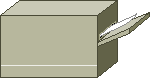 プログラム
OS
プリンタ
データ
印刷取り消し
印刷キュー
コアダンプ
[Speaker Notes: 正常終了したときは、プロセス記述子を消すだけですみますが、
異常終了したときは色々後始末が必要になります。
異常終了したプロセスが使っている資源をシステムに返還する必要があります。
また、資源に応じて各種キューやテーブルから削除する必要があります。
例えば、あるプログラムが、プリンタにデータを印刷するとします。
プログラムは、OSにシステムコールで印刷を依頼します。
プログラムは印刷するデータをOSに渡し、
OSはそのデータをプリンタに送ります。
送られたデータは、プリンタの印刷キューに蓄えられます。
ところが、データを送っている最中に、プログラムが異常終了したとします。
このとき、プリンタの印刷キューにはデータの一部が残っていますので、
OSはプリンタに印刷取り消し命令を出して、印刷キューのデータを削除します。
このように、異常終了した場合は、色々ゴミが残っていますので、それを消す必要があります。その後、異常が発生したときのメモリの内容をコアダンプとして出力します。]
生成
子プロセス
子プロセス
孫プロセス
孫プロセス
階層構造プロセスの消滅
親プロセスが消滅したときに子プロセスも消滅
親プロセス
親が消滅しても
子を消滅させない
場合もある
[Speaker Notes: 階層後続を持つプロセスの場合、
多くの場合では、親プロセスが消滅すると、子プロセスも消滅します。
例えば、この子プロセスが消滅したときは、
そこから下にある孫プロセスも消滅します。
ただし、親プロセスが消滅しても子プロセスを消滅させない場合もあります。]
中断
中断
プロセスの中断, 再開(suspend, resume)
プロセスの中断(suspend)
システムの負荷が高くなったときに一時的に特定のプロセスを実行可能状態から除く
実行可能キュー
プロセッサ
ディスパッチ
実行可能プロセスが多すぎると
システムに負荷がかかる
いくつかのプロセスを
中断する
[Speaker Notes: 次はプロセスの中断と再開です。
一度にあまり多くのプロセスを生成すると、
システムへの負担が大きくなってしまいます。
そこで、いくつかのプロセスを中断して、システムの負荷を減らします。]
プロセスの中断
システムが高負荷
システムの負荷が十分小さくなるまで中断
システム障害発生時
障害回復するまで中断
デバグ時
プロセスが正しく働いているかをユーザが確認するまで中断
[Speaker Notes: プロセスの中断は3通りの状況で発生します。
まずシステムの負荷が大きくなったときです。
このときは、システムの負荷が十分に小さくなるまで、
一部のプロセスを中断します。
次はシステム障害が発生したときです。
このときは障害が回復するまで中断します。
最後はデバグ時です。
デバグ時は、プロセスが正しく動いているかをユーザが確認するまで中断します。
皆さん eclipse でプログラムを作るときに、デバガを使っていますか？
デバガを使うと、指定した地点でプログラムの実行を一時中断し、
変数の値等を確認することができます。
もし、デバガを使ってない人がいれば、非常に便利な機能ですので、
使い方を覚えておいた方がいいでしょう。]
中断
中断
再開
再開
タイムアウト
イベント発生
イベント発生
ディスパッチ
イベント待ち
プロセスの状態遷移
プロセス生成
実行可能
実行可能中断
実行中
ブロック
ブロック中断
プロセス消滅
[Speaker Notes: プロセスには、実行中、実行可能、ブロックの3つの状態があります。
新しくプロセスが生成されると、実行可能になります。
実行可能なプロセスは、スケジューラが決定した順序でディスパッチされ、
実行中になります。
実行中のプロセスは、一定時間経つとタイムアウトし、実行可能に戻ります。
入出力待ちなどで実行できなくなるとブロック状態になります。
ブロック状態のプロセスは、イベントが発生すれば実行可能になります。
全ての処理が実行されるとプロセスは終了します。
システムの負荷が大きくなった場合、この3つの状態に加えて、
実行可能中断状態とブロック中断状態が発生します。
一部のプロセスを中断させることで、システムの負荷を減らします。]
プロセス処理のオーバヘッドの肥大化
プロセスの重量化
計算機システムの高性能化
(仮想記憶, ネットワーク機能, 並列処理等)
プロセスの重量化
プロセス実行を高速化する必要
[Speaker Notes: さて、計算機システムは年々高性能化しています。
すると、要求される処理も高度なものとなってきます。
その結果、プロセス処理のオーバヘッドが大きくなります。
このことを、プロセスの重量化、プロセスが重くなる、と言います。
プロセスが重くなると、プロセスの実行が遅くなります。
そこで、プロセスの実行を高速化する必要が生まれてきます。]
この部分を“軽く”する
プロセス実行の高速化
プロセス実行の高速化
プロセス自体の高速化
プロセス生成, 消滅, 切り替え等の高速化
スレッド(thread)を用いる
[Speaker Notes: それでは、プロセスの実行を高速化するにはどうすればいいのでしょう。
まずはプロセス自体を高速化することです。
しかし、プロセスの多くはアプリケーションプログラムから作られるものですので、
OS側からは手を出せません。
そこでもう一つの方法、
プロセスの生成、消滅、切り替え部分を高速化することを考えてみます。
この部分を高速に行うための方法が、スレッドを用いることです。]
スレッド
スレッド
スレッド
スレッド(thread)
スレッド(thread)
   軽量プロセス(light weight process)
プロセスの拡張
制御の流れ, プロセス中で実行できる実体
プロセス
[Speaker Notes: スレッドは軽量プロセスとも呼ばれます。
プロセスを拡張したもので、制御の流れです。
一つのプロセスの中に複数のスレッドを持つことができます。]
スレッド
スレッドの要素
レジスタセット
(プログラムカウンタ, スタックポインタ等)
スタック
プロセッサ
メモリ
レジスタ
(プログラムカウンタ, 
スタックポインタ等)
[Speaker Notes: スレッドは、プログラムカウンタ等の実行に必要な値を格納するレジスタと
作業用領域であるスタックから成っています。]
スレッド
カーネル
スタック
ユーザ
スタック
単一スレッド
プロセス
スレッドの要素
レジスタセット, スタック
プロセッサ
レジスタ
メモリ
カーネル領域
PCB
ユーザ領域
コード領域
単一スレッドプロセス
(single threaded process)
1プロセス中に1スレッド
データ領域
ヒープ
[Speaker Notes: プロセスは、プロセッサにレジスタ、カーネル領域にプロセス記述子、
ユーザ領域にコード領域、データ領域、スタック、ヒープ等が割り当てられます。
スレッドは、このうちのレジスタをスタックから成ります。
この図のように、スレッドを一つ持つプロセスを
単一スレッドプロセスと言います。]
レジスタ
レジスタ
カーネル
スタック
カーネル
スタック
カーネル
スタック
ユーザ
スタック
ユーザ
スタック
ユーザ
スタック
多重スレッド
プロセス
プロセッサ(+退避領域)
レジスタ
メモリ
カーネル領域
PCB
多重スレッド
プロセス
(multithreaded
 process)
ユーザ領域
コード領域
データ領域
ヒープ
[Speaker Notes: プロセスは、スレッドを複数持つこともできます。
こちらの図のように、プロセスの中に複数のスレッドを持つプロセスを
多重スレッドプロセスと言います。]
アドレス空間
子スレッド
アドレス空間
子プロセス
子プロセス
未使用領域
プロセス生成
スレッド生成
子スレッド
プロセス生成
スレッド生成
未使用領域
プロセスとスレッド
プロセス
スレッド
メモリ
メモリ
親プロセス
親スレッド
アドレス空間は独立
アドレス空間は共通
[Speaker Notes: プロセスとスレッドの違いを見てみましょう。
親プロセスから子プロセスを生成した場合、
アドレス空間は親とは独立して作成されます。
これはプロセス間の独立性が高いという利点がありますが、
一方、未使用領域があるとメモリに無駄が生じます。
スレッドは親スレッドと子スレッドは共通のアドレス空間を持ちます。
そのため、親と子の間で依存が発生します。
一方、アドレス空間が共通していますので、
スレッドを切り替えたときに、データはそのまま使えるという利点があります。]
プロセスとスレッド
コード領域・データ領域・計算機資源が共有
　⇒　切り替えの手間が少ない
コード領域が共通　
　⇒　同一のプログラムしか使えない
[Speaker Notes: プロセスとスレッドの違いをもう少し見てみましょう。
プロセスでは、コード領域、データ領域は独立でも共有でも可能ですが、
スレッドでは共有のみです。
また、計算機資源はプロセスが独立して持つのに対して、
スレッドは共有されます。
スレッドでは、コード領域、データ領域、計算機資源が共有されていますので、
切り替えの手間が少なくなります。
一方、スレッドはコード領域は共通ですので、同一のプログラムしか使えません。]
実行中
実行可能
実行可能
プロセスの状態遷移
タイムアウト
ディスパッチャ
プロセス1
プロセス2
プロセス3
ディスパッチャによるプロセス切り替え時間が
実行時間全体の無視できない割合を占める
                                                                      (およそ6%)
[Speaker Notes: プロセスは、実行中と実行可能を切り替えながら進みます。
実行中のプロセスがタイムアウトすると、
ディスパッチャがプロセスを切り替えます。
この切り替え時間は結構長く、実行全体のうち無視できない割合を占めています。
現在の計算機では、およそ6%が切り替えのための時間だと言われています。]
実行中
実行可能
実行可能
スレッドの状態遷移
ディスパッチャ
スレッド1
スレッド2
スレッド3
切り替えにかかる時間が
プロセスよりも短い
[Speaker Notes: スレッドの場合、スレッド間で共有している部分が多く、
スレッド切り替えの手間はプロセス切り替えの手間よりも少なくなります。
そのため、ディスパッチャの時間はプロセスよりも短くなります。]
スレッドの実現法
カーネルレベルによる実現
カーネルがスレッドを管理
システムコールプリミティブを利用(プロセスと同様)
オーバヘッドが大きく重い
ユーザレベルによる実現
コルーチンを使用してユーザが管理
スレッドライブラリプリミティブを利用
スレッドを軽くでき、多数のスレッドを作れる
スケジューリングをユーザが制御可能
横取り、入出力の独立が難しい
[Speaker Notes: それでは、スレッドをどうやって実現するか見てみましょう。
スレッドを実現するには2つのやり方があります。
一つは、カーネルレベルによる実現です。
これは、スレッドの生成・管理をカーネルに任せるというやり方です。
アプリケーションプログラムは、
システムコールを使ってカーネルにスレッドの生成・管理を依頼します。
OSに全て任せますので、ユーザ側からは簡単に使えます。
一方、処理は全てOSを通す必要があるので、オーバヘッドが大きくなります。
もう一つの方法は、ユーザレベルによる実現です。
これは、コルーチンを使用してユーザがスレッドを管理します。
OSを通さずに処理ができますので、処理が軽くなります。
また、スレッドのスケジューリングをユーザが制御できます。
一方、ユーザが全て管理する必要がありますので、その分難しくなります。
つまり、カーネルレベルにすれば、
管理は楽だが遅い、ユーザレベルにすれば、速いは管理が大変、ということです。]
スレッドの利用
サーバプログラムの応答性の向上
CPU処理と入出力処理のオーバラップ
並列アルゴリズムの実現
[Speaker Notes: それでは、スレッドはどういうときに使えばいいか見てみましょう。
スレッドの利用法としては、
サーバプログラムの応答性の向上、
CPU処理と入出力処理のオーバラップ、
並列アルゴリズムの実現などがあります。]
スレッドの利用
サーバプログラムの応答性の向上
サーバプログラムを多重スレッド化
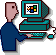 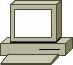 スレッド1
ネットワーク
スレッド2
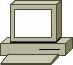 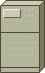 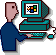 スレッド3
サーバ
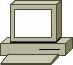 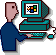 同時に複数のユーザがサーバを利用できる
[Speaker Notes: 計算機が、ネットワークを通してサーバとやり取りする場合を考えてみます。
多くのユーザが、ネットワークを通してサーバに要求を出してきます。
サーバ側はそれに応えなけれなりません。
このとき、各ユーザの要求に対してサーバにスレッドを立ち上げれば、
同時に複数のユーザがサーバを使えるようになります。]
生成
消滅
ブロック状態
スレッドの利用
CPU処理と入出力のオーバラップ
CPU処理と入出力処理を別のスレッドで実行
入力要求
CPU処理
スレッド
入出力処理
スレッド
システムコール
入力完了
入力待ちの間もCPU処理をすることができる
[Speaker Notes: あるプロセスで、入出力処理がある場合を考えてみましょう。
入力がある場合、キーボードから入力されるまで、プロセスはブロック状態になります。
そこで、入力がある場合、入出力処理用のスレッドを別に立ち上げ、
そのスレッドから入力要求を出します。
こうすると、入出力処理スレッドはブロック状態になりますが、
親のスレッドはそのまま動けますので、入力が来るまでの間
別の処理をすることができます。]
スレッドの利用
歩
6
2
1
8
4
7
3
9
5
桂
香
飛
一
桂
金
玉
二
角
桂
歩
銀
と
三
将棋AI
相手の思考中に
自分も考える
歩
歩
歩
歩
歩
四
歩
香
五
歩
歩
歩
歩
歩
歩
角
六
桂
銀
銀
歩
七
金
金
金
玉
と
八
銀
香
飛
香
九
歩
▲２七歩まで
[Speaker Notes: 最近では、将棋や囲碁のAIがプロに勝つくらい強くなっていますね。
将棋や囲碁には持ち時間がありますから、
将棋AIや囲碁AIは、時間を有効に使う必用があります。
その一つの方法として、スレッドを用いることで相手の手番中に
自分も考える、という方法があります。]
スレッド生成
スレッドの利用
△同角成なら▲同玉
△１七となら▲２二銀
先手：COM
後手：人間
▲２七歩！
思考中…
思考中…
後手入力待ち
先手
後手
後手が考えている間に先手も考えられる
[Speaker Notes: 将棋AIは、自分の手番では、
当然次の手を考えます。
手を指せば相手の手番になりますので、
相手の入力待ちになります。
このとき、入力待ちを別のスレッドにして、
相手が手を考えている間に自分も手を考えます。
相手の次の手を予想し、その手に対してどう受けるかを考えます。
このようにすれば、相手が考えている間に自分も考えられますので、
相手が予想した手を指してくれば、すぐに次の手を指せます。
相手が予想外の手を指してきた場合は一から考え直さなければなりませんが、
最初から最後まで相手が予想外の手ばかり、ということは無いでしょうから、
こうすることで時間を有効に使えます。]
スレッドのメリットとデメリット
スレッドのメリット
切り替え時間が短い
切り替えをユーザが制御できる
必要なメモリが少ない
スレッドのデメリット
同一のプログラムしか使えない
切り替えをユーザが制御しなければならない
[Speaker Notes: スレッドのメリットとデメリットをまとめましょう。
スレッドのメリットは、
プロセスよりも切り替え時間が短くてすむことです。
また、スレッドの切り替えをユーザが制御できます。
複数のプロセスを立ち上げるよりも、複数のスレッドを立ち上げる方が
メモリが少なくてすものも利点です。
一方、デメリットとしては、
スレッドはコード領域が共有ですので、同一のプログラムしか使えません。
また、切り替えをユーザが制御しなければなりませんので手間がかかります。]
スレッド開始
5秒停止
表示 “スレッド-1”
参考 : スレッドプログラム(java)
StartThread.java
以下の動作を繰り返す
引数で指定した時間停止
スレッド名の表示
ThreadCreate.java
停止時間が5秒, 7秒, 4秒の3つのスレッドを生成, 実行する
スレッド1の実行
http://www.info.kindai.ac.jp/OS 
からダウンロードし、各自実行してみること
[Speaker Notes: オペレーティングシステムのページに、
参考としてスレッドを使った Java プログラムを置いてあります。
StartThread.java と　TheadCreate.java の2つのプログラムがあります。
StartThread.java は、一定時間停止した後、スレッド名を表示する、
どいう動作を繰り返すプログラムです。
TheadCreate.java は、3つのスレッドを生成し、実行するプログラムです。]
参考 : スレッドプログラム(java)
StartThread.java(前半)
class StartThread extends Thread { /* Threadクラスを拡張 */
   int threadNum;         /* スレッド番号 */
   long latency;            /* 停止する時間(ミリ秒) */

   /* コンストラクタ */
   StartThread (int threadNum, long latency) {
      this.threadNum = threadNum;
      this.latency = latency;
   }
後半に続く
[Speaker Notes: Java には、スレッドを使うための Thread クラスがあります。
StartThread クラスは、extends Thread で
Thread クラスを拡張したものです。
フィールド変数には、
スレッド番号と停止する時間を保持しています。]
参考 : スレッドプログラム(java)
StartThread.java(後半)
public void run() {
      while (true) { /* 永久に繰り返す */
         try {
              sleep (latency); /* 指定したミリ秒の間停止 */
         } catch (InterruptedException error_report) {
              System.out.println (error_report);
              System.exit (1);
         }
         System.out.println (threadNum); /* スレッド番号表示 */
      }
   }
}
[Speaker Notes: Java では、スレッドの処理は、run() メソッドに記述します。
StartThread.java では、run() メソッドは
一定時間停止した後、スレッド番号を表示する、という動作を繰り返すだけの
メソッドです。]
参考 : スレッドプログラム(java)
ThreadCreation.java
class ThreadCreation {
   public static void main (String[] args) {
      Thread thread[] = new Thread[3]; /* スレッド数3 */
       /* スレッド生成 */
      Thread thread[0] = new StartThread (0, 5000L);
      Thread thread[1] = new StartThread (1, 7000L);
      Thread thread[2] = new StartThread  (2, 4000L);
       /* スレッド実行開始 */
      for (Thread th : thread) /* 各スレッドをfor-each文で実行 */
          th.start(); /* “start()” はスレッドの実行開始命令 */
   }
}
[Speaker Notes: ThreadCreation.java は
3つのスレッドを作成します。
StartTread クラスのオブジェクトを3つ作り、
実行させます。]
参考 : スレッドプログラム(java)
実行例
$ javac ThreadCreation.java
$ java ThreadCreation
スレッド2 (4秒経過)
スレッド0 (5秒経過)
スレッド1 (7秒経過)
スレッド2 (4*2秒経過)
スレッド0 (5*2秒経過)
スレッド2 (4*3秒経過)
スレッド1 (7*2秒経過)
[Speaker Notes: TreadCreation.java を実行すると、
このように一定時間ごとに3つのスレッドのスレッド名が表示されます。
スレッド0は5秒ごと、
スレッド1は7秒ごと、
スレッド2は4秒ごとにスレッド名を表示します。]
ThreadCreate
0
4
5
7
8
10
new
start
スレッド0
0
0
スレッド1
1
スレッド2
2
2
参考 : スレッドプログラム(java)
[Speaker Notes: 実行の様子を図にしてみましょう。
ThearCreate.java が
3つのスレッドを作成します。
各スレッドは、一定時間ごとにスレッド名を表示します。
このプログラムはオペレーティングシステムの公式ページに置いてありますので、
時間があるときに実行してみてください。
それでは、今回の授業はこれで終了です。
いつものようにGoogleClassroom上に課題テストを挙げてありますので、
来週授業開始時までに提出してください。
お疲れ様でした。]